善變多情的史萊姆
景 興 國 小
四年三班: 林恩如
指導老師  : 張郁敏,陳思儒
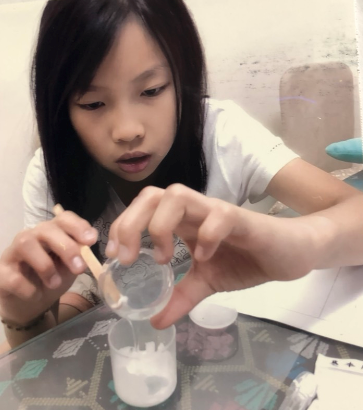 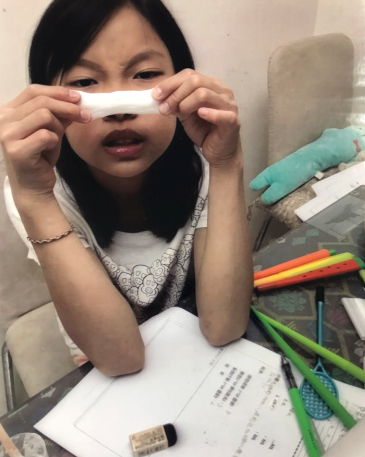 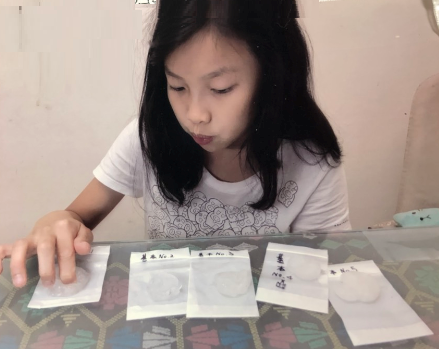 壹.研究動機
因為在網路上無意間看到外國人都在玩這玩意兒：把手伸進去、拉出來、好像在和有顏色的麵粉！一開始覺得很噁心，愈來愈覺得很有趣，既不會把手弄髒又很療癒。
但因為陸續從商店買來的發現與想像中的不一樣:有的太黏有的太硬，或者怕很多毒…不如自己作出省錢又健康又多樣的史萊姆，協助外公外婆停止老化。
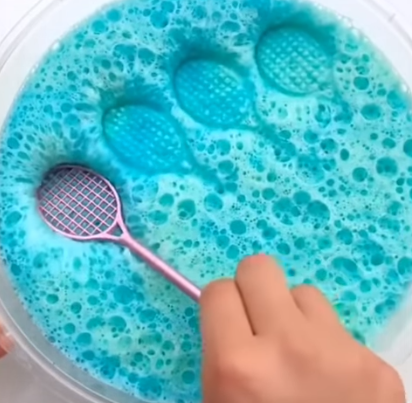 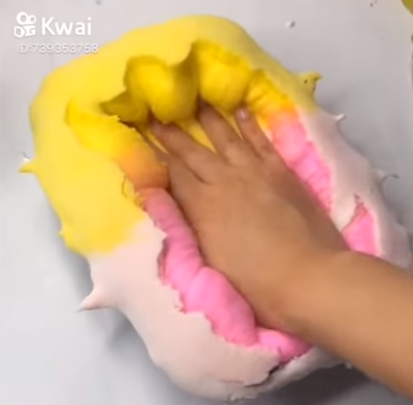 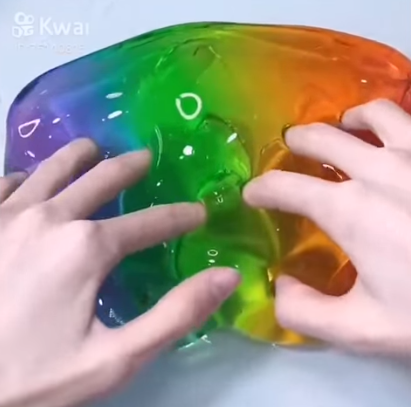 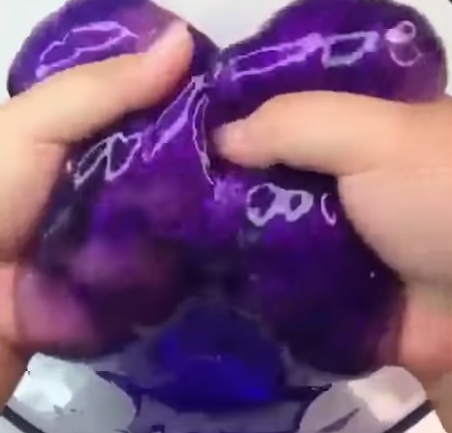 貳.研究目的
找出正確製作成份
找出最適當的比例
製作出省錢又可復健的成品
[Speaker Notes: 希望這一次實驗活動結果:我可以學會]
參.研究設備與器材
設備:攪拌棒，容器，量杯，衛生紙，夾鏈袋
成份:膠水，硼砂，水，頭髮慕斯、隱型眼鏡保養液、洗手乳、洗衣精、洗面乳，牙膏，小蘇打、…
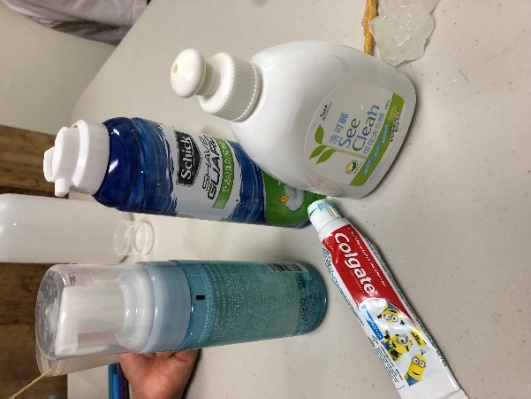 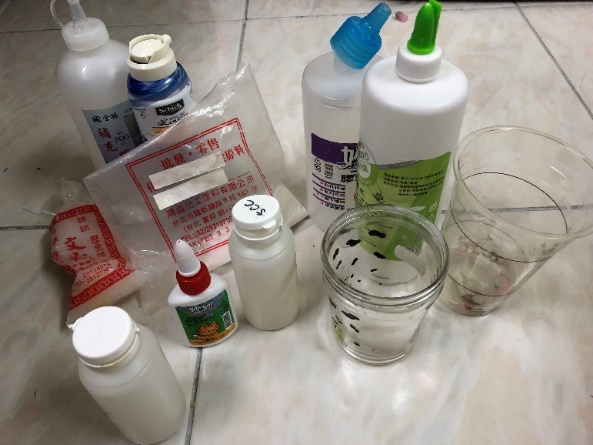 經實驗膠水不要用徠福
肆.研究過程與方法
[Speaker Notes: 以下是我預計的研究過程與方法]
肆.研究過程與方法
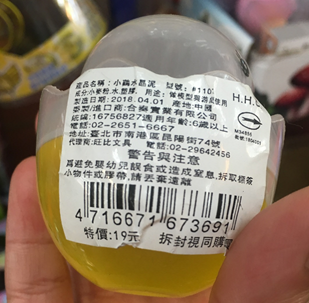 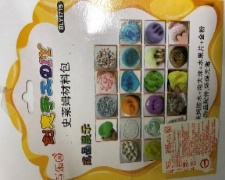 步驟 1 -查了數十種資料，決定將用以下這幾種作實驗
配合目的一:找出正確製作成份
肆.研究過程與方法
步驟 2- 實驗一:照資料開始逐一實驗,找出基本成份
評分標準:
硬度: 軟,中, 硬
彈性:從15cm處丟下，看可彈回幾公分?
延展性:兩手將史萊姆拉開，可拉至幾公分才斷
配合目的一:找出正確製作成份
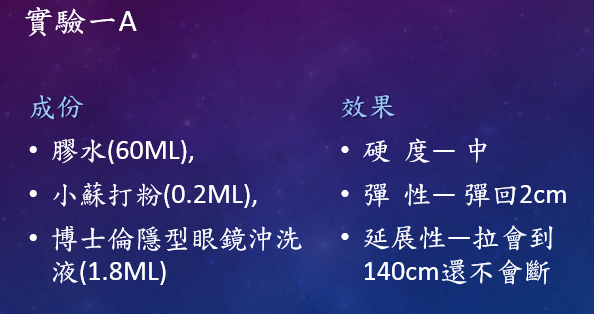 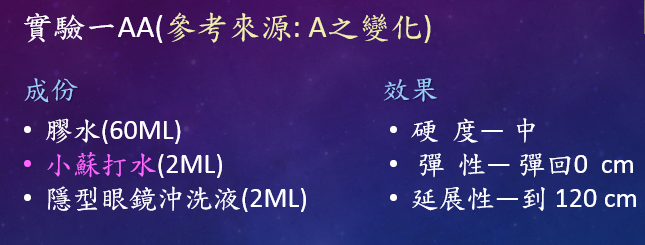 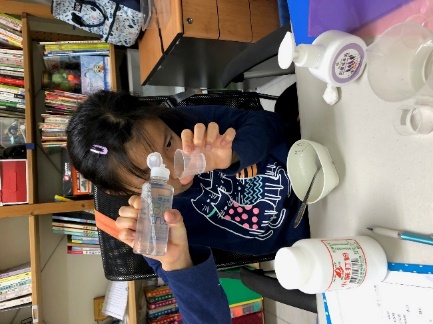 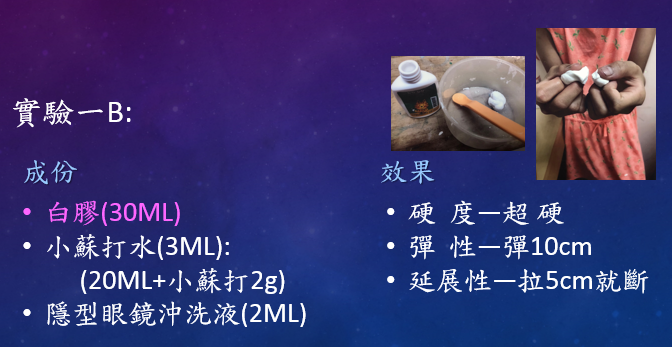 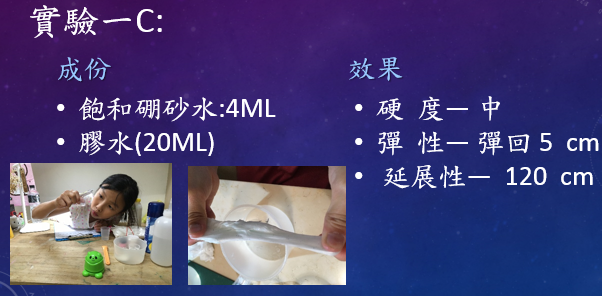 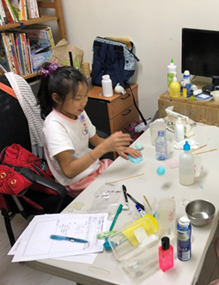 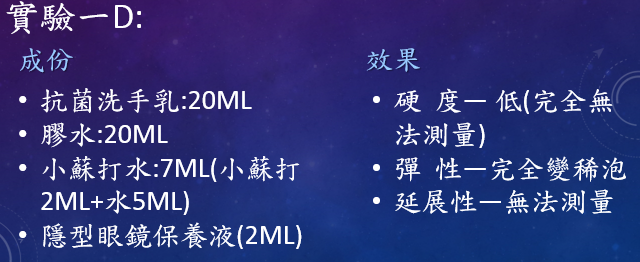 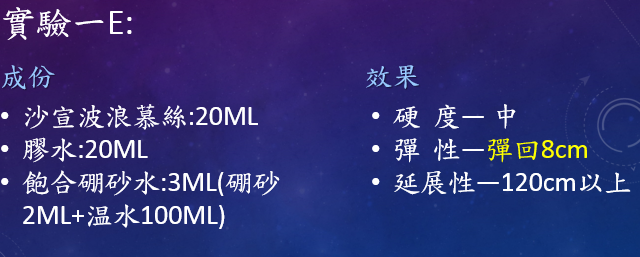 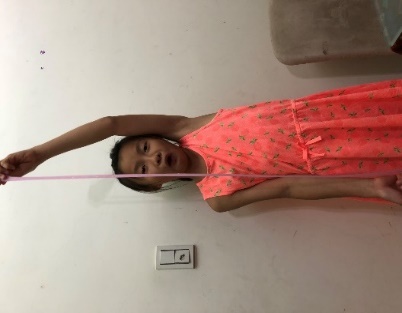 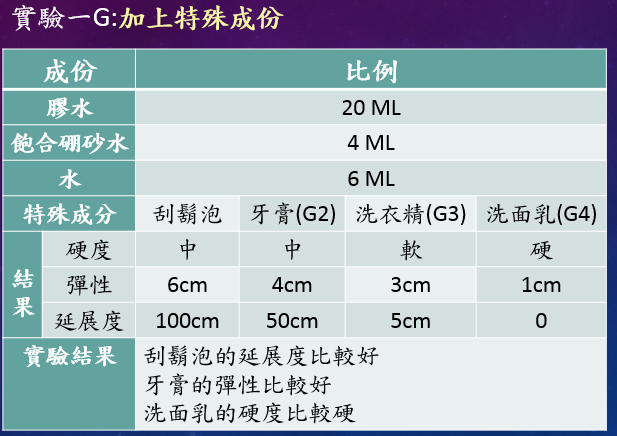 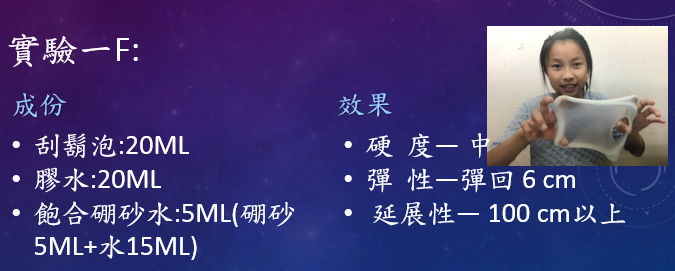 肆.研究過程與方法
實驗一A
成份
膠水(60ML),
小蘇打粉(0.2ML),
博士倫隱型眼鏡沖洗液(1.8ML)
效果
硬  度— 中
彈  性— 彈回2cm
延展性—拉會到140cm還不會斷
肆.研究過程與方法
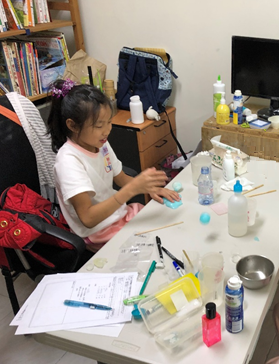 實驗一AA(參考來源: A之變化)
[Speaker Notes: 步        驟:
	1.先製作小蘇打水(水:4ML+小蘇打1ML)
	2.將膠水加上小蘇打水,攪拌圴勻,
結       論:  後加隱型眼鏡充洗液比較柔軟, 拉的比較長
 
	3.陸續加隱型眼鏡充洗液,攪拌50下以]
肆.研究過程與方法
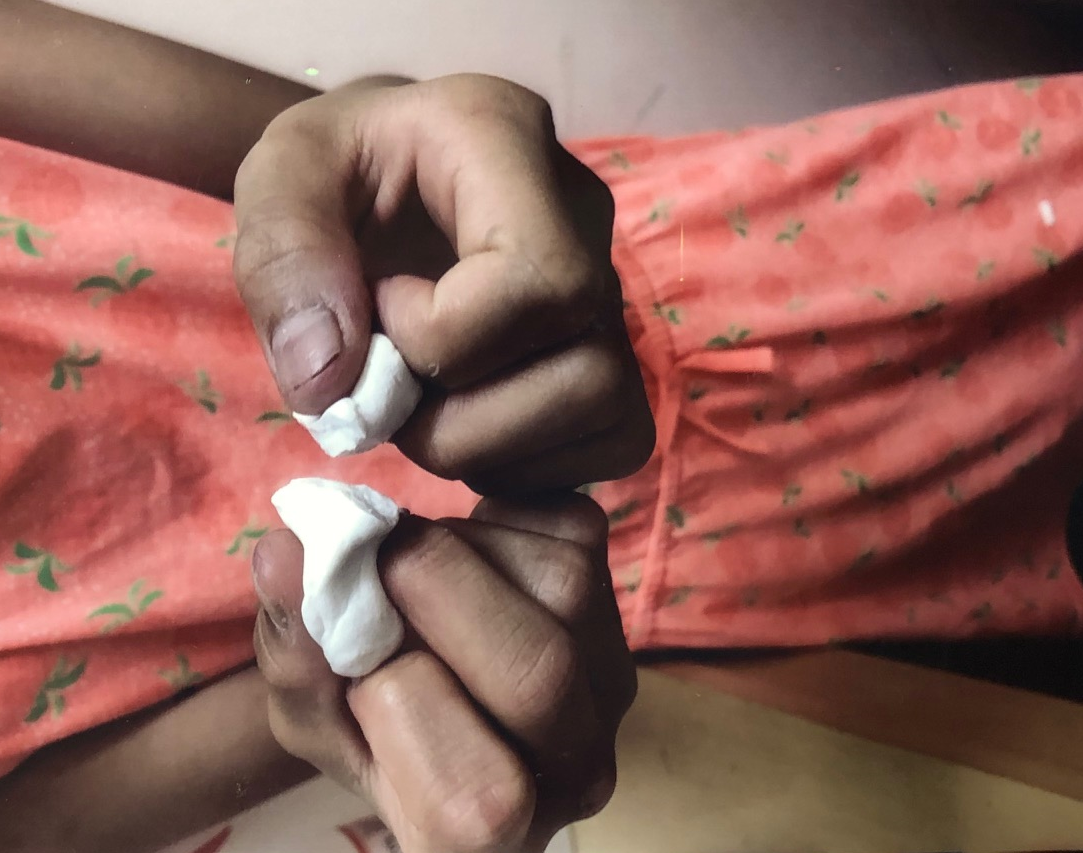 實驗一B:
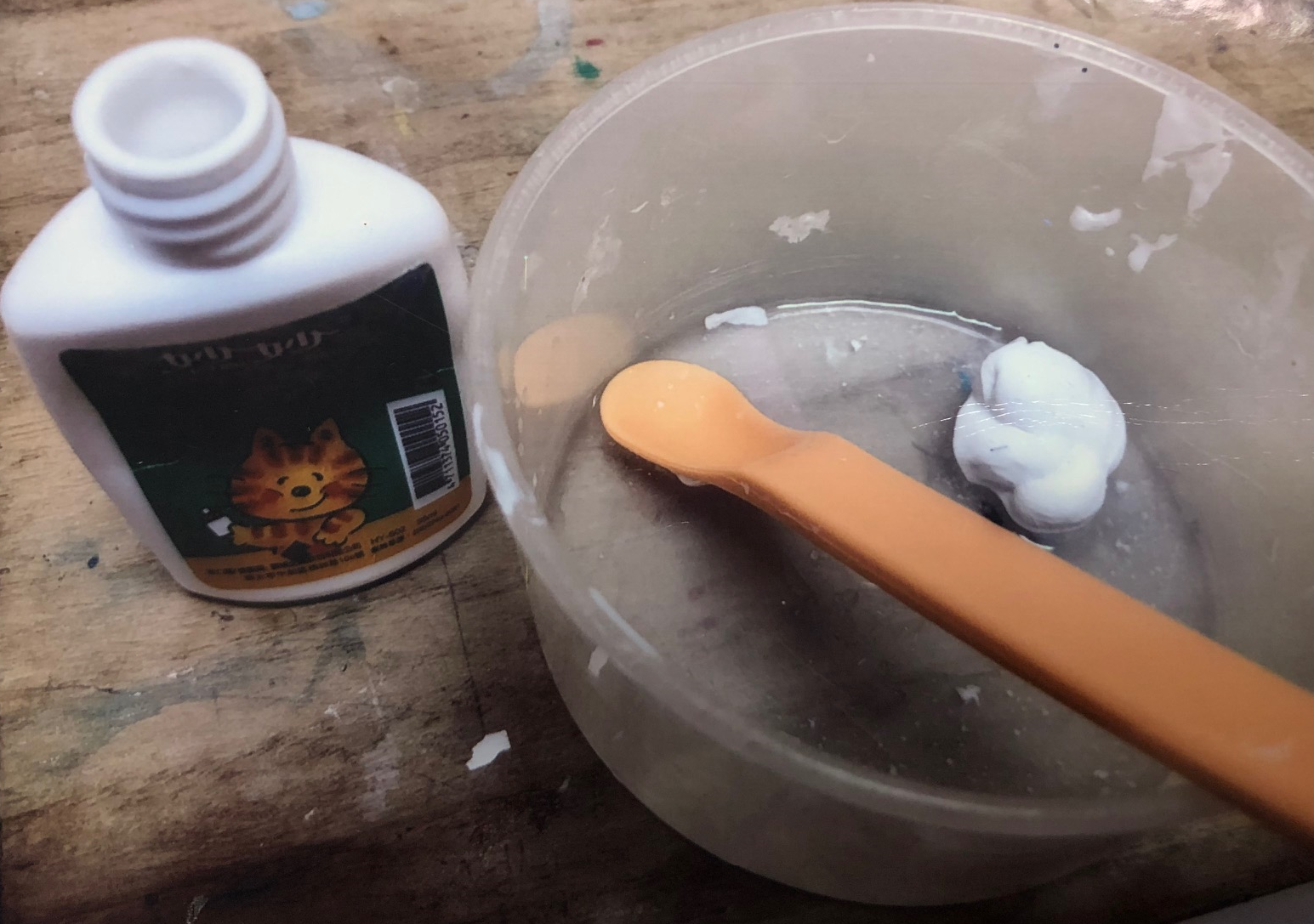 [Speaker Notes: 基本成份:步       驟:1.先製作小蘇打水(20ML+小蘇打2g)
                 2.將白膠加上小蘇打水攪拌圴勻(5分鐘)
                 3.再加一匙眼鏡沖洗液(5ML),攪拌十分鐘以上]
肆.研究過程與方法
實驗一C:
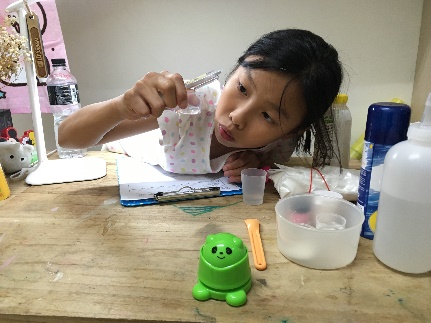 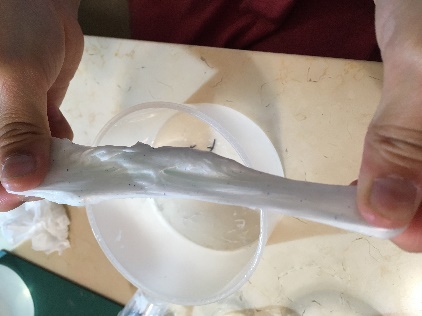 [Speaker Notes: 步        驟:1.先製作飽和硼砂水(硼砂大約2ML+水100ML),
                2.將膠水倒入量杯,再加入飽和硼砂水,開始攪拌到成形
,]
肆.研究過程與方法
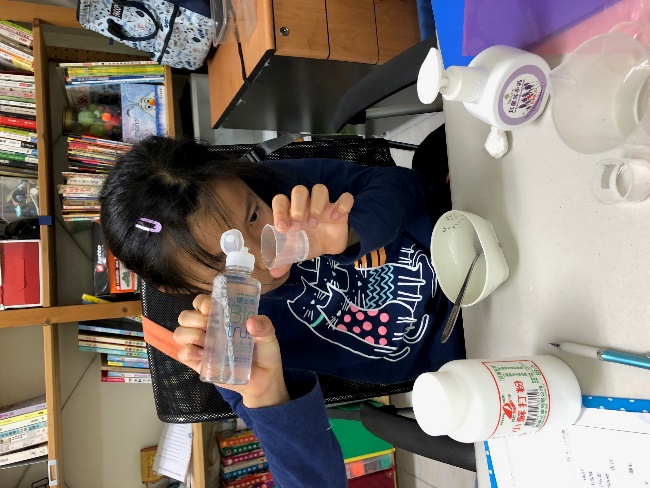 實驗一D:
[Speaker Notes: :1.先製作小蘇打水(小蘇打2ML+水5ML),
                  2.將膠水倒入量杯,加入洗手乳攪拌,
                  3.再加入小蘇打水攪拌
                  4.再加入隱型眼鏡保養液(4ML)攪拌]
肆.研究過程與方法
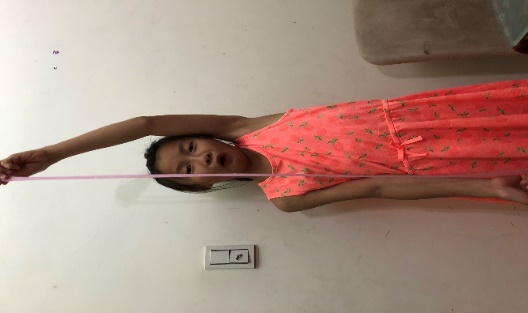 實驗一E:
[Speaker Notes: 步        驟:1.先製作飽合硼砂水(硼砂2ML+温水100ML),
                  2.將膠水倒入量杯,加入沙宣波浪慕絲攪拌,
                  3.再加入飽合硼砂水攪拌至成形]
肆.研究過程與方法
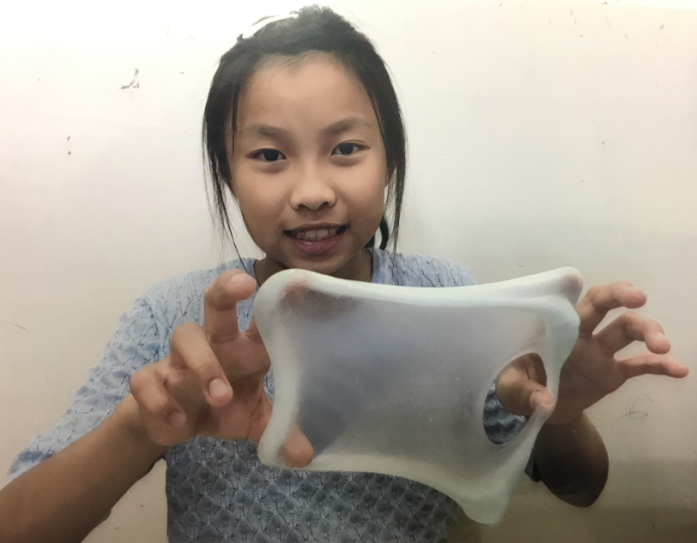 實驗一F:
[Speaker Notes: . 步        驟:1.先製作飽合硼砂水(硼砂5ML+水15ML),
                  2.將膠水倒入量杯,加入刮鬍泡攪拌,
                  3.再加入飽合硼砂水攪拌至成形]
肆.研究過程與方法
實驗一G:加上特殊成份
肆.研究過程與方法- 實驗一報告
最佳成份為膠水,小蘇打粉/水,隱型眼鏡沖洗液,硼砂水,沙宣波浪慕絲,刮鬍泡
肆.研究過程與方法
步驟 3 -實驗二系列:
試著用前述的基本成份，但不同比例，會有什麼差異?
配合目的二:找出最適當的比例
肆.研究過程與方法
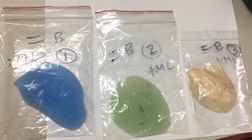 實驗二A:
膠水和隱形眼鏡沖洗液比例相同，小蘇打粉容量不同
肆.研究過程與方法
實驗二B:
膠水和小蘇打水容量相同, 隱形眼鏡沖洗液比例不同
肆.研究過程與方法
實驗二C:
膠水和硼砂水和隱形眼鏡沖洗液容量相同,沙宣波浪慕絲比例不同
肆.研究過程與方法
實驗二D:
   膠水容量相同,硼砂水比例不同
肆.研究過程與方法
步驟 4 -訂製期望成品條件
  我們設想適合老人復健的條件應為:
無毒
材料容易購買的到
硬度中
可彈5cm以上
延展性可超過肩膀(100cm)以上的成品
配合目標三:製作省錢又可復健的成品
伍.實驗研究結果—　根據設定條件,參考實驗一、二報告
無毒--   捨棄硼砂水版本;
材料容易購買的到--  一般書局或藥妝店或超市都買的到
硬度中:  小蘇打粉要適量(4ML以下)或隱形眼鏡沖洗液適量(2ML)或 慕絲加多或 膠水-20ML
延展可超過肩膀(100cm)以上:  加入沙宣慕斯-5ML或小蘇打粉要少-2ML或隱形眼鏡沖洗液要少
可彈5cm以上: 小蘇打-4ML以下,隱形眼鏡沖洗液愈多,彈性愈好或另加入沙宣波浪慕絲 或刮鬍泡
伍.實驗研究結果
步驟 5-依據研究結果，製作出最優成品
成        份: 	1.膠水(20ML)
	2.隱形眼鏡沖洗液(2ML)
	3.小蘇打粉(2ML)
	4.沙宣波浪慕絲(5ML)

步        驟:	1.將膠水倒入量杯
                	2.加入小蘇打粉攪拌到成形
	3.加入沙宣波浪慕絲	
	4.加入 隱形眼鏡沖洗液攪拌

效       果: 硬  度— 中
                  彈  性— 從15cm高處丟下彈回 6  cm
                  延展性—拉會到  150  cm還不會斷
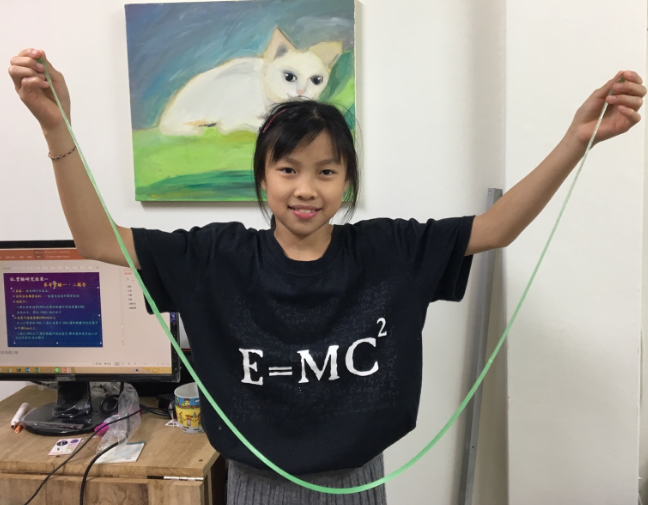 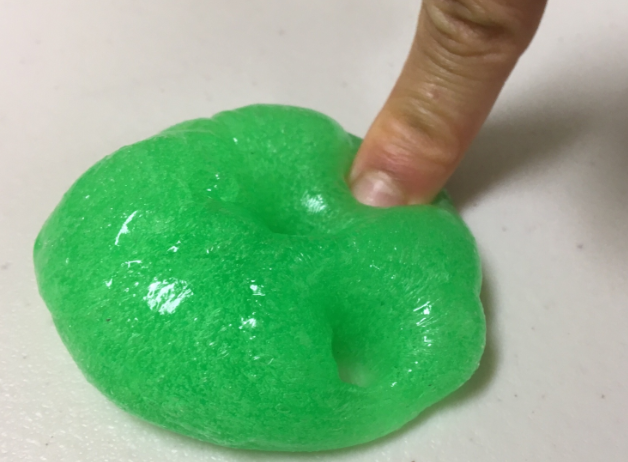 柒、參考資料-A
維基百科-史萊姆	https://zh.wikipedia.org/wiki/%E5%8F%B2%E8%8E%B1%E5%A7%86

網路看到外國史萊姆(https://www.youtube.com/watch?v=RTnv-5Da1cc)
好玩的史萊姆	http://www.sinyu.idv.tw/games/2017041901/file/1_2_1_71_%E7%A7%91%E5%B1%95%E8%AA%AA%E6%98%8E%E6%9B%B8.pdf

彩妝、保養品原料成分(成份)查詢分析辭典-沙宣 彈性波浪慕絲	http://www.cosdna.com/cht/cosmetic_8234383853.html
	
彩妝、保養品原料成分(成份)查詢分析辭典-Gillette(吉列)刮鬍泡薄荷味	http://www.cosdna.com/cht/cosmetic_964548281.html
	
彩妝、保養品原料成分(成份)查詢分析辭典 -PAOS泡舒 抗菌洗潔精	http://www.cosdna.com/cht/cosmetic_375c53808.html
	
膠水、漿糊、白膠三者間有何不同？	https://tw.answers.yahoo.com/question/index?qid=20050904000013KK02676

別校科展: http://web2.ypps.tp.edu.tw/2018data/2018s/602%E7%A7%91%E5%B1%95.pdf
參考資料-B
https://yukiblog.tw/read-5273.html 
https://www.youtube.com/watch?v=f0p_6xuV7sg
http://web2.ypps.tp.edu.tw/2018data/2018s/602%E7%A7%91%E5%B1%95.pdf
https://blog.xuite.net/pig_ma/twblog/111514476-%E9%BC%BB%E6%B6%95 %E8%9F%B2%E8%88%87%E5%BD%88%E5%8A%9B%E7%90%83(96.0521)
https://tw.answers.yahoo.com/question/index?qid=20130701000010KK05391
https://www.youtube.com/watch?v=7XdkJXQalo8
http://web2.ypps.tp.edu.tw/2018data/2018s/602%E7%A7%91%E5%B1%95.pdf
https://www.youtube.com/watch?v=zsy5l_v8kI0
https://tw.answers.yahoo.com/question/index?qid=20130701000010KK05391
心得
真的是善變又多情的史萊姆
比例要再精確,有的改用公克數
瞭解每個「基本」成份的「真正」成份
謝 謝 大 家敬 請 指 教